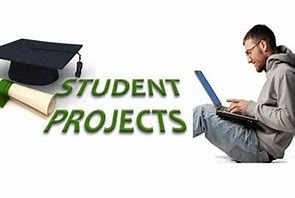 Student web design project
م.م منى مصطفى حمادي 
جامعة بغداد/ كلية الهندسة الخوارزمي/ قسم هندسة المعلومات والاتصالات
التعريف بكيفية تصميم المواقع الالكترونية باستخدام لغة html واضافة التنسيقات عليها باستخدام لغةcss واضافة الjava script  عليها. وعرض عدد من تطبيقات لعدد من المواقع الالكترونية  التي نفذها  الطلبة بعد دراستهم لهذه المادة
امثلة على تطبيقات الطلبة https://vetypet.net/https://ismail981.github.io/Iraqis-in-Paris/]https://noorit2.github.io/NMS/index/index.htmlhttps://homelandwebsite.000webhostapp.com/buy.html